走力？キック力？体力？
あとからでも、じゅう～ぶんに
間に合いますよ！
今しか身に付かないことがある。
ドリパ―はおもしろい育て方しますよ！
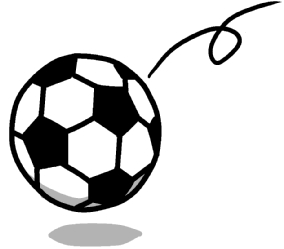 仙台南ドリブルパーク　スクール生募集!!
所属チームフリー
様々なチームから多数参加中
事業名/ドリブルスクール（ドリブル２か条、各３原則を身につける）
対象/小学４年生～小学６年生練習日/毎週木曜日　17：０0～１８：３０
場 所/中田小学校
＊月曜日、金曜日コースあり。詳しくはお問合せくだい。
持ち物/向上心、サッカーボール
年会費/2,000円（保険料）
月会費/1,000円
主　催/NPO法人仙台中田スポーツクラブ
問い合わせ/中田ジュニアユース　（恵美）090‐7076‐7658